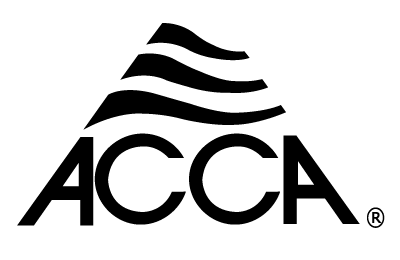 Technician’s First Guide and WorkbookSection 11: Hydronic System Basics (1)
Hydronic System Basics
Ground water heat pumps and hydronic systems are making a comeback. Today’s technician may see an increasing number of hydronic systems during their career.  In many parts of the country boiler systems still are the best way to heat homes.  There are now small chillers that are used for residential equipment available.  Add in the growing demand for pumping and piping systems for ground water heat pump systems and understanding how water flows through hydronic systems becomes an important HVAC system category for technicians to understand.
Single Loop Hydronic System Components
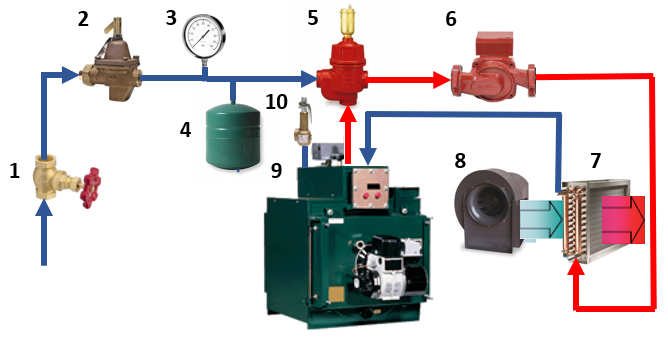 1 Supply Water Shut-Off-Valve
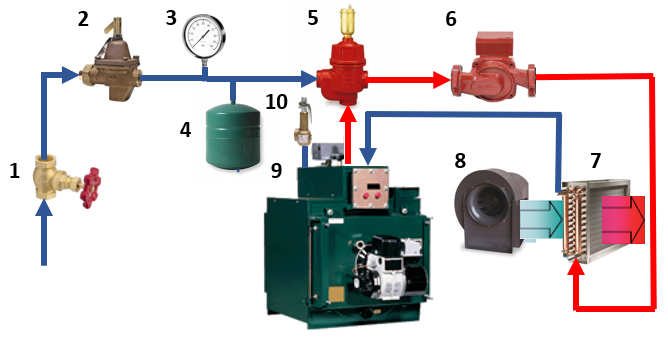 2 Water Pressure Regulating Valve
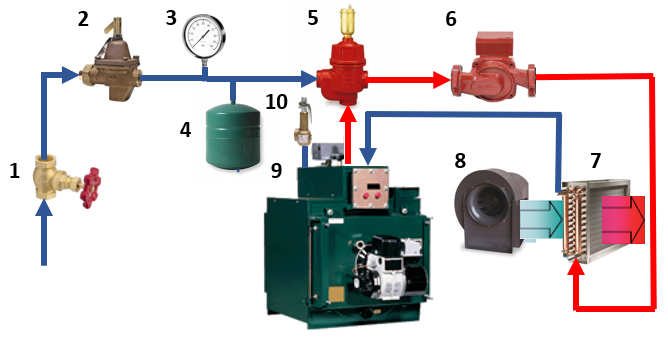 3 Pressure Gauge
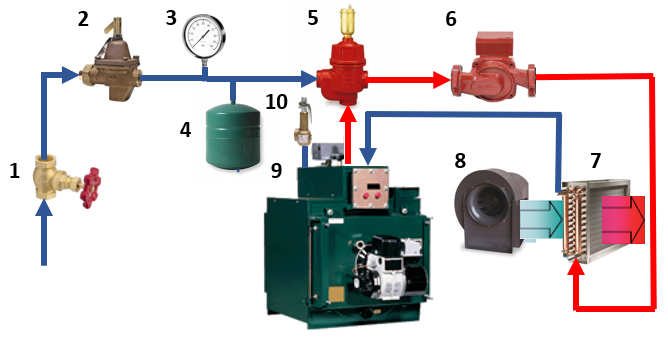 4 Expansion Tank
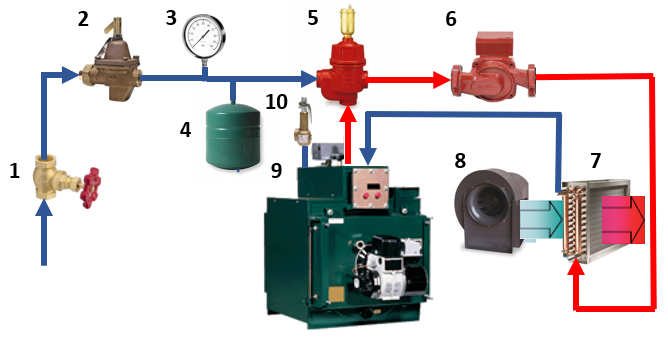 5 Enhanced Air Separator & Auto Vent
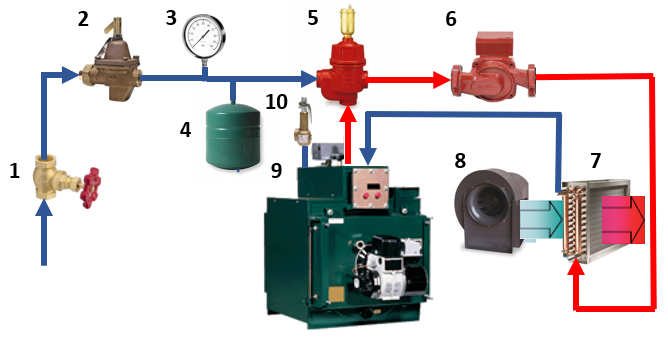 6 Water Circulator Pump
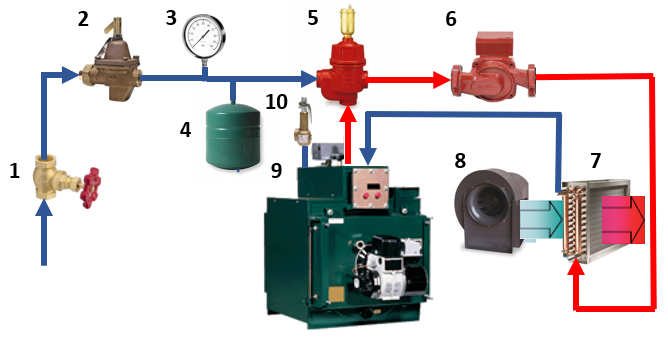 7 Heat Exchange Coil
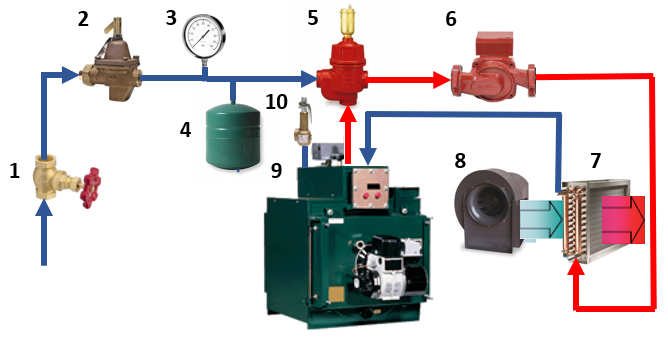 9 Boiler
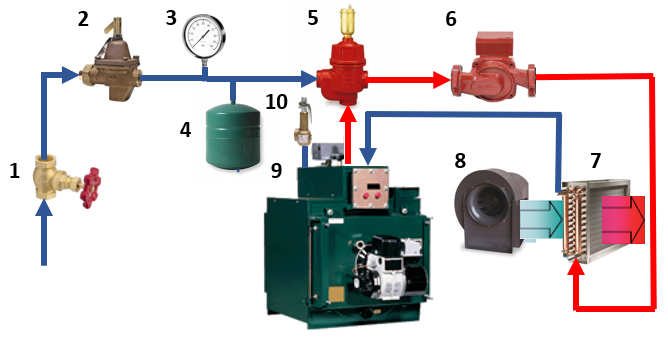 10 High Pressure/Temperature Safety valve
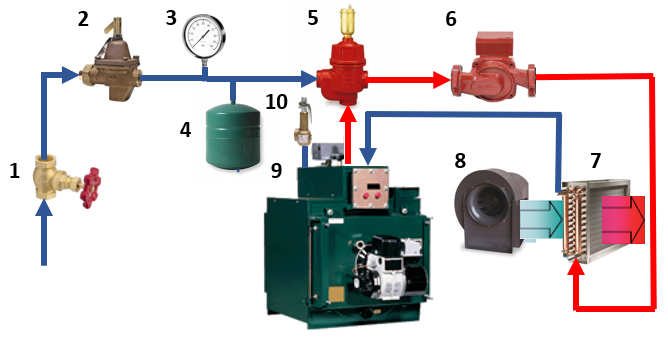 Another Typical Configuration
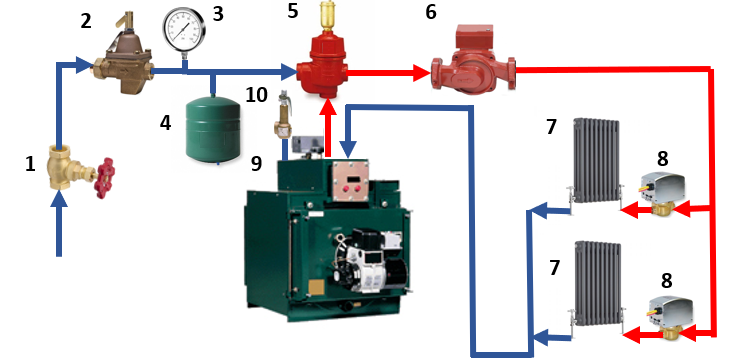 7 Radiators & 8 Zone Valves
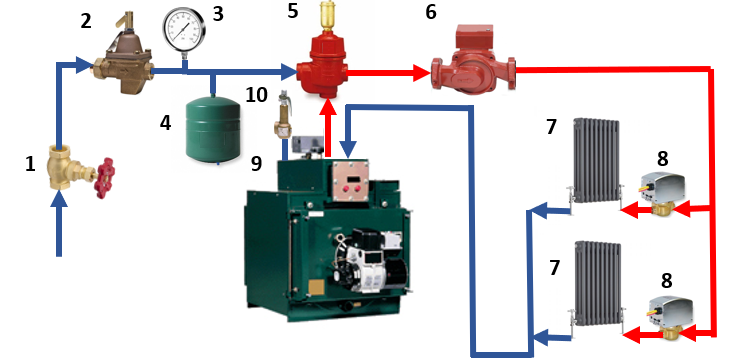 Globe Valves
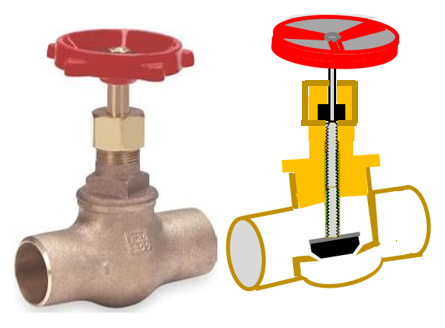 Gate Valves
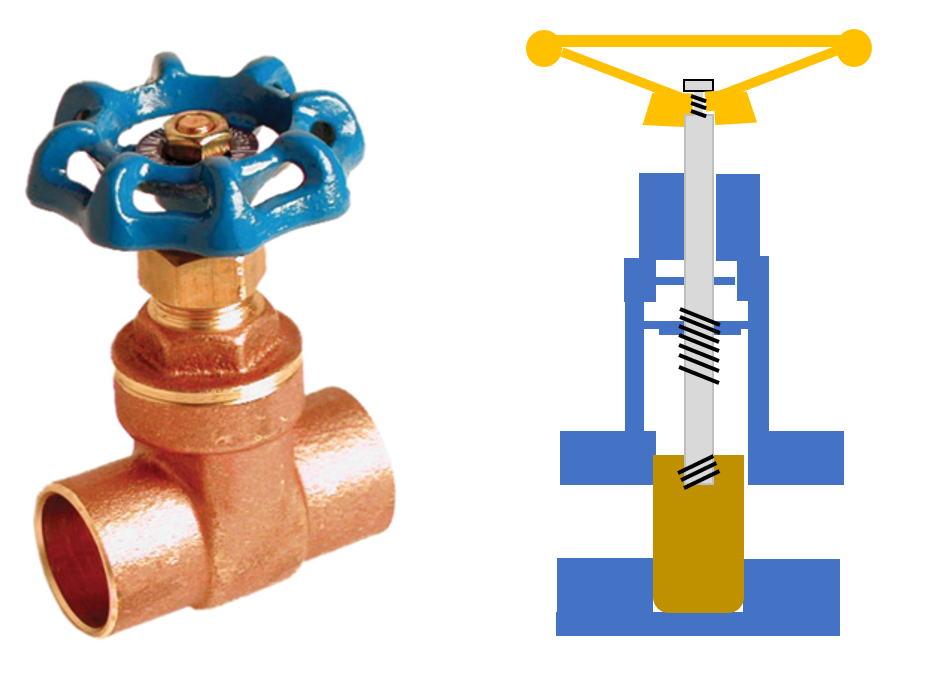 Ball Valves
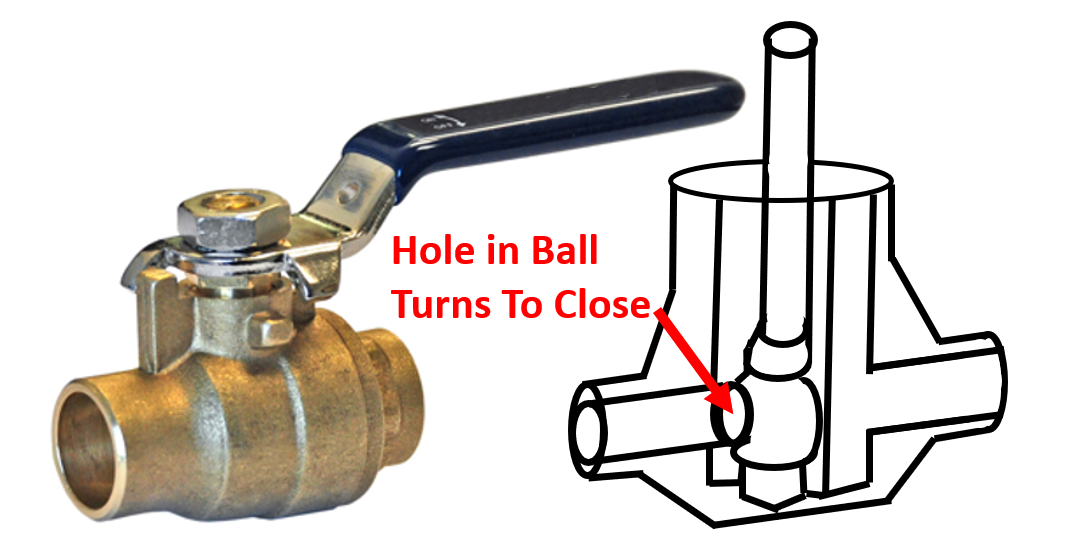 Lessons Learned
You should now be able to identify a circulating pump on a hydronic system.
You should now be able to identify a safety valve and explain why the size is important.
You should now be able to identify a pressure regulator on a hydronic system. 
You should now be able to identify an expansion tank in a hydronic system.
You should now be able to Identify an air separator and an auto vent in a hydronic system.